Алгоритм. Исполнитель.Свойства алгоритма
Севостьянов Александр Олегович 2024 год
2
История происхождения термина
В литературных источниках предполагается, что слово «алгоритм» имеет следующую историю. Математик Абу-Джефар Мухаммед ибн Мусса аль-Хорезми, который жил в VIII веке в среднеазиатском государстве Хорезм написал трактат, в котором сформулировал правила выполнения арифметических действий. В дальнейшем имя ученого сократили до аль-Хорезми, а затем математики стали использовать понятие «Алгоритм»
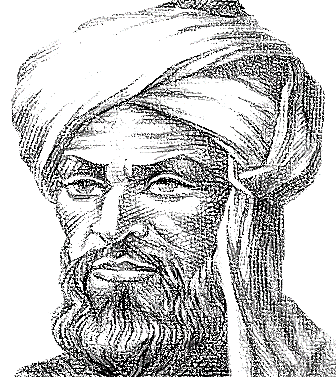 Рис. 1 Аль-Хорезми
3
Алгоритм. Определение
Алгоритм — строгая последовательность действий, направленная на достижение конкретного результата. (точное и полное предписание исполнителю  совершить последовательность действий для достижения поставленной цели)
4
Исполнитель алгоритма.
Исполнитель алгоритма - это некоторая абстрактная или реальная  (техническая, биологическая или биотехническая) система, способная выполнить  действия, предписываемые алгоритмом.
5
Исполнители алгоритма:
Формальные
Неформальные
Живые существа (каждый раз результаты могут отличаться
Технические устройства (каждый раз одинаковый результат)
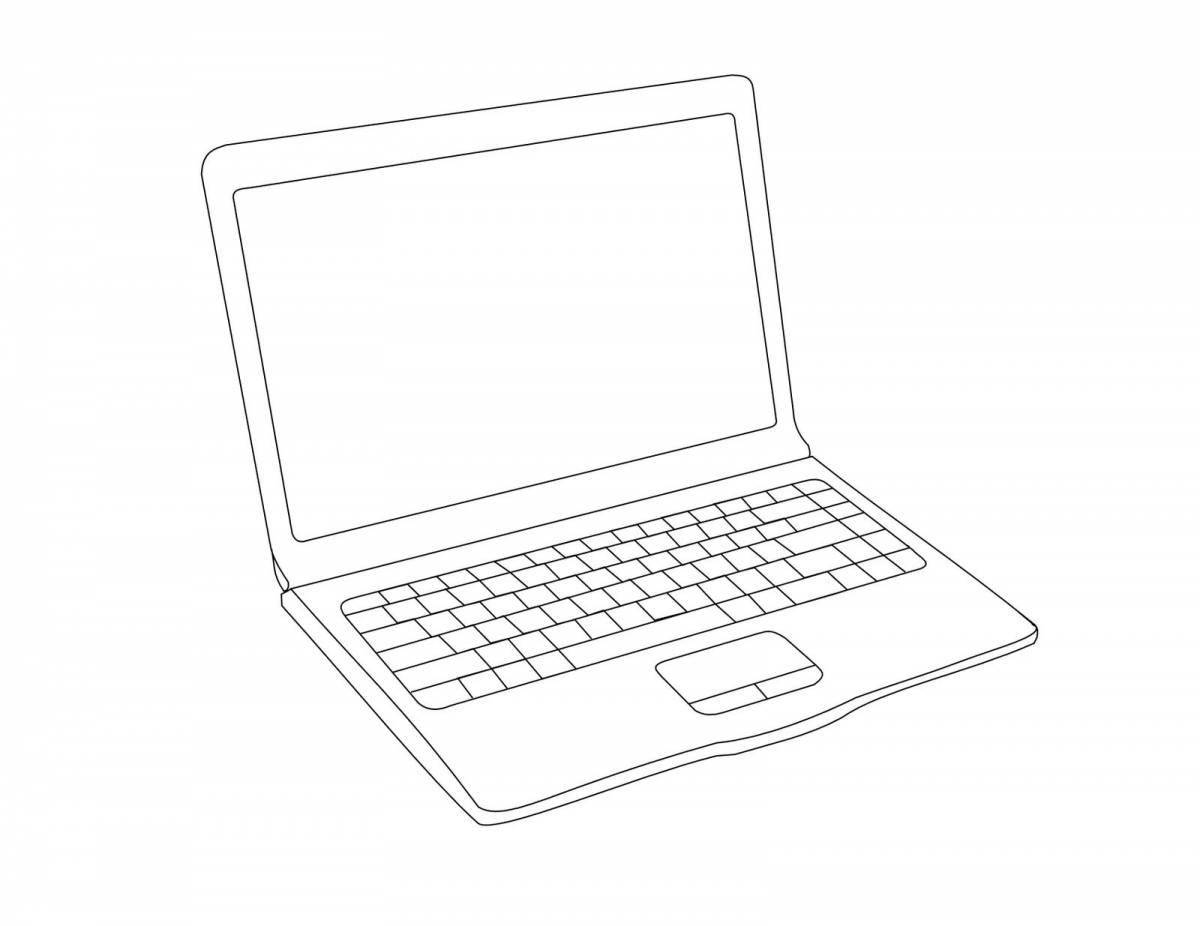 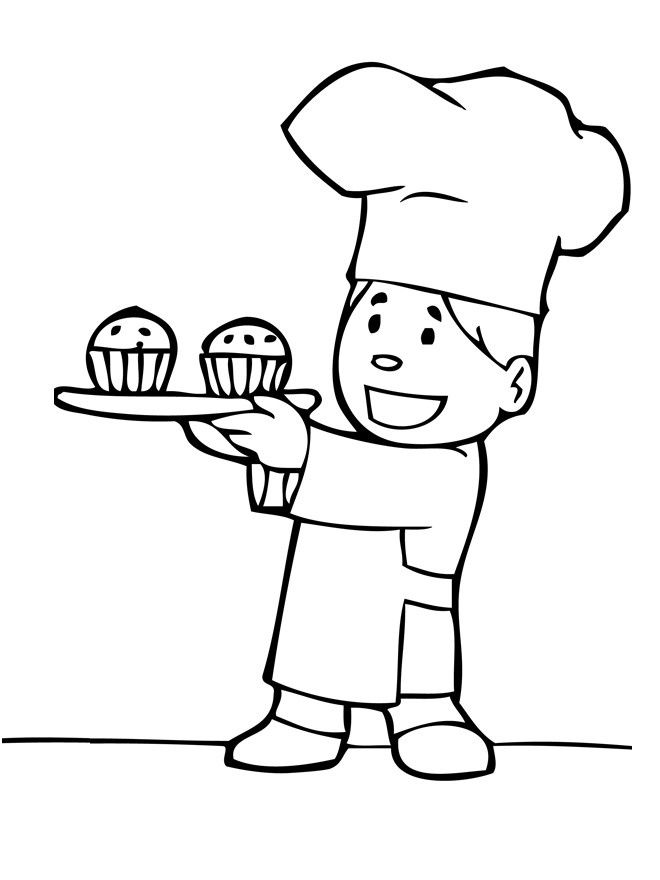 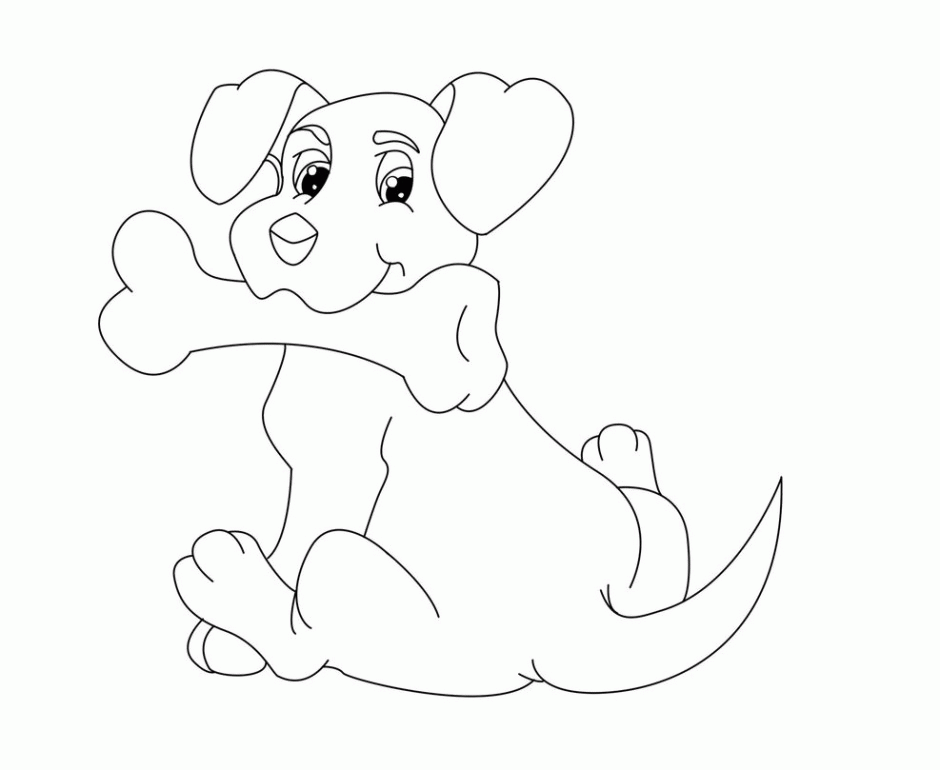 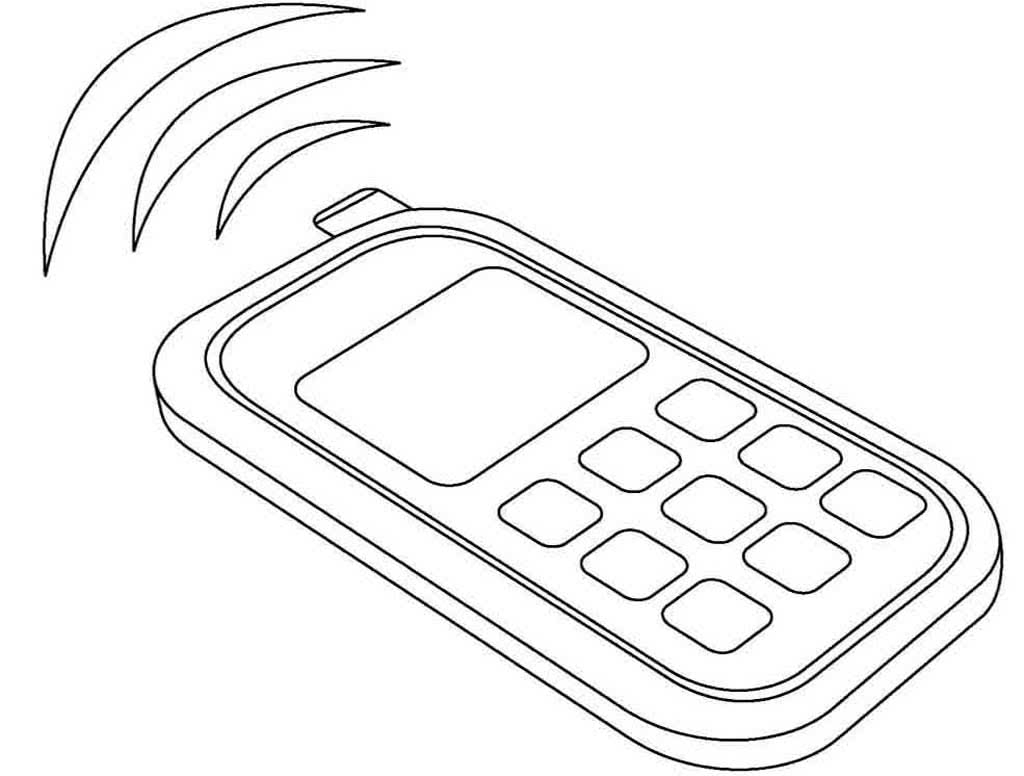 6
Система команд исполнителя (СКИ)
СКИ - Совокупность команд, которые может выполнить исполнитель, называется  системой команд исполнителя.
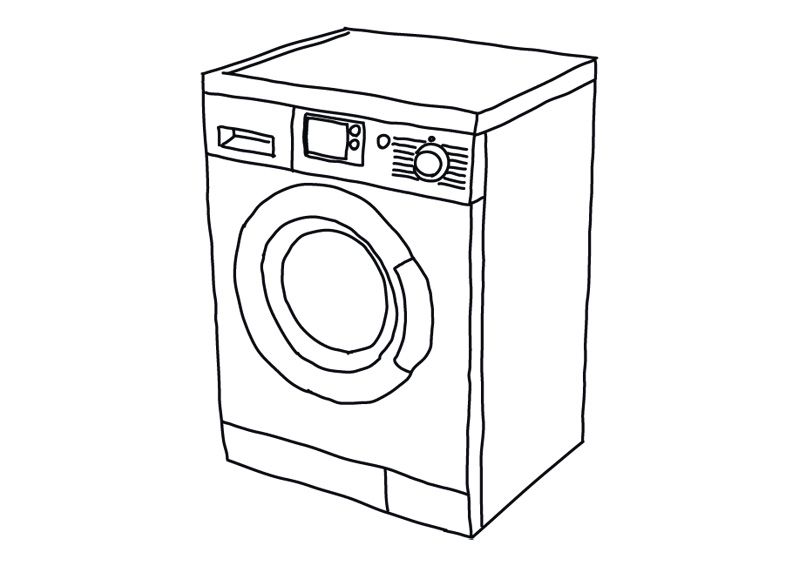 СКИ Стиральной машины:
Стирка
Отжим
Сушка
Полоскание
Замачивание
7
Свойства алгоритма
Дискретность [Алгоритм состоит из отдельных простых шагов, действий]
Понятность [Команды алгоритма должны быть понятны исполнителю, входить в его СКИ]
Определенность [Каждое действие алгоритма должно быть однозначным и четким]
Массовость [Алгоритм должен решать класс задач, с разными исходными данными]
8
Способы записи алгоритмов:
Графический
Программный
Словесный
Языки программирования.
Блок-схемы, структурограммы.
Команды алгоритма записываются в виде пронумерованных предложений на каком-либо языке – русском, английском, и тд.
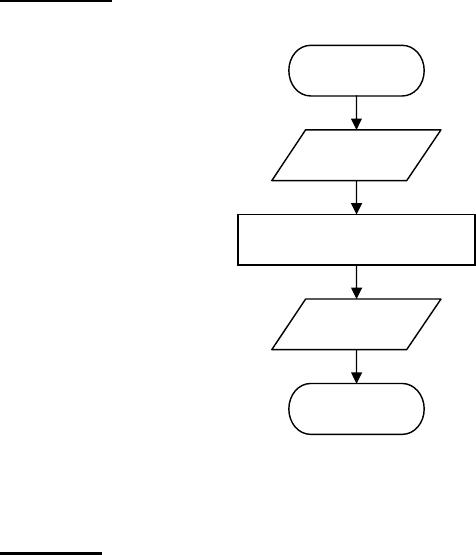 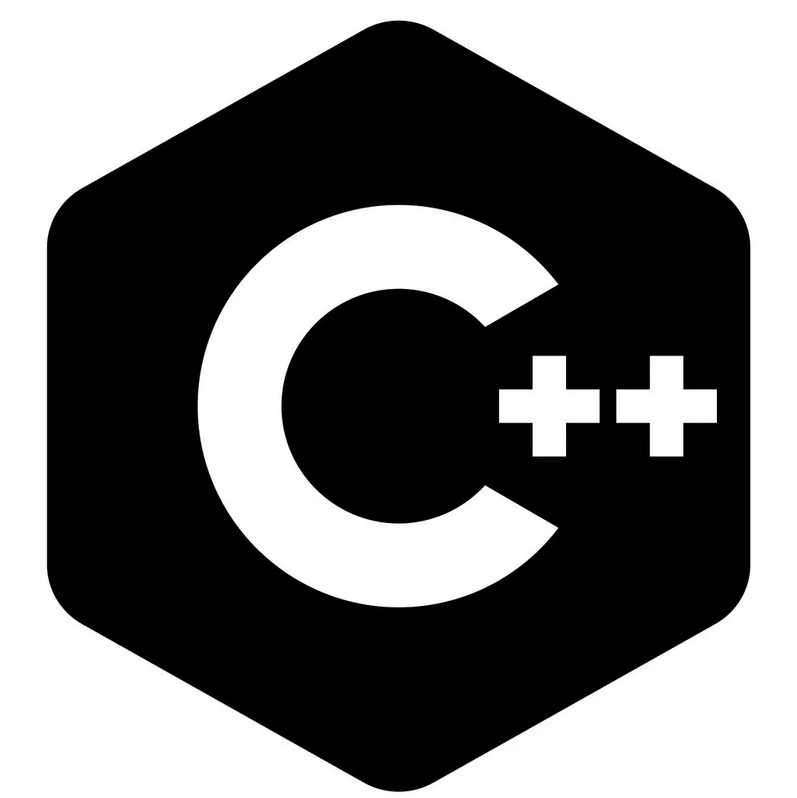 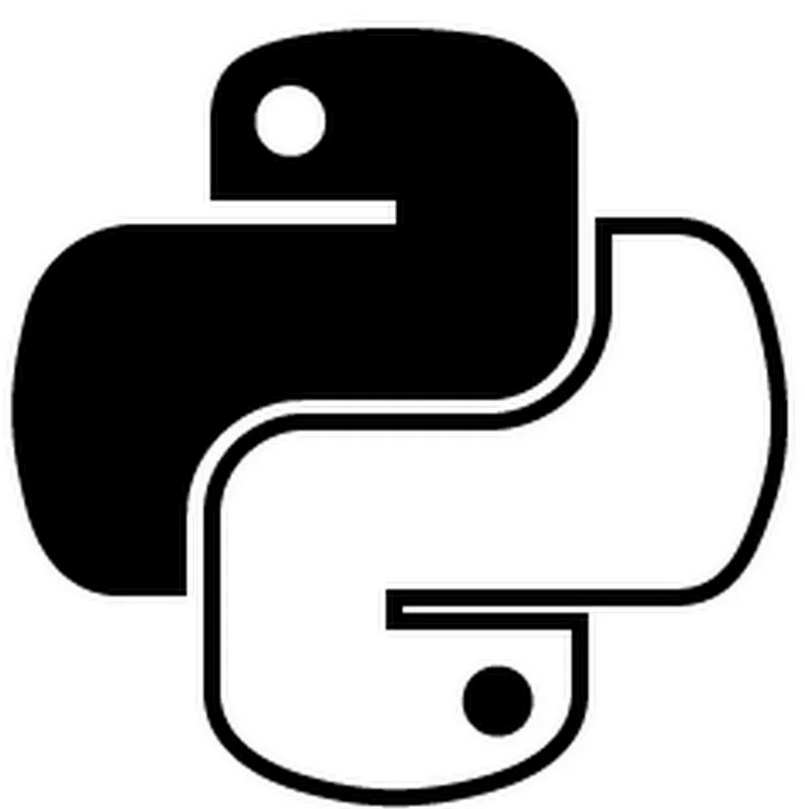 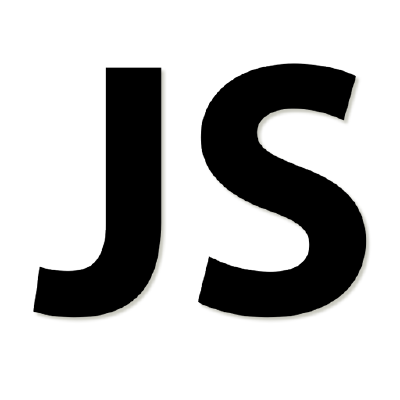